Chapter 4
Invers Matriks
Objective
Mahasiswa mampu menjelaskan Invers matriks
Mampu menyelesaikan Invers matriks
Mampu menyelesaikan spl menggunakan invers matriks
Definisi
Jika A dan B matriks bujur sangkar sedemikian rupa sehingga A B = B A = I , maka B disebut balikan atau invers dari A dan dapat dituliskan B = A − 1 ( B sama dengan invers A ). 
Matriks B juga mempunyai invers yaitu A maka dapat dituliskan A = B − 1. 
Jika tidak ditemukan matriks B, maka A dikatakan matriks tunggal (singular). 
Jika matriks B dan C adalah invers dari A maka B = C.
Contoh
Jika A dan B matriks berodo sama 2x2
AB =                            =           = I (matriks identitas)

 BA =                                       =        = I (matriks identitas)


Maka dapat dituliskan bahwa B = A − 1 (B Merupakan invers dari A
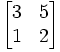 B =
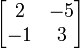 A=
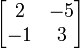 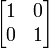 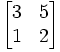 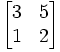 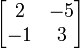 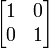 Invers Matriks
1. Menentukan invers suatu matriks brordo 2x2
Jika  matriks   A =             dengan det A  = ad-bc

 maka  invers  dari matris  A  :
A-1 = 1   (adjoint A)
         |A|

A-1 =


Dengan  syarat  bahwa  det A= ad-bc ≠ 0
Langkah Penyelesaian

1. Elemen-elemen pada diagonal utama dipertukarkan
2. Tanda elemen-elemen  pada diagonal samping diubah. Jika elemen itu  (+) diubah menjadi  (-) dan jika elemen itu  (-)  diganti (+)
3. Matriks yang diperoleh pada langkah 1 dan 2 di atas kemudian  dibagi dengan  determinan  matriks persegi awal.
Tentukanlah invers matriks berikut ini.



Jawab: 

Det  A =

Karena  det A≠ 0 maka  matriks  A mempunyai invers.  Invers dari A adalah
Menentukan invers suatu matriks berordo 3x3
Pengertian Minor
     Misalkan  A adalah matriks  persegi  berordo tiga yang disajikan  dalam bentuk:





     Jika elemen-elemen yang terletak pada baris ke –i dan kolom ke-j dari matrisk  A itu dihapuskan, maka diperoleh  matriks berordo 2 x 2.
Determinan dari matriks persegi berordo 2 x 2 yang diperoleh itu dinamakan minor dari 
matriks  A, dilambangkan dengan  |Mij|
Minor dari determinan  matriks A disebut sebagai  minor  aij.
Contoh:

Diketahui matriks A  = 

Tentukanlah minor-minor dari matriks A.
Jawab:
b. Pengertian Kofaktor
Jika |Mij|   adalah minor  dari aij  dari matriks A, maka bentuk (-1)i+j  |Mij|  disebut kofaktor dari  aij. 
Kofaktor dari  aij dilambangkan  dengan α ij.
Jadi kofaktor aij dapat ditentukan dengan rumus
              
               αij = (-1)i+j  |Mij|
Contoh:
 Kofaktor dari a11 adalah α11= (-1)1+1 |M11|= + |M11|
 Kofaktor dari a12 adalah α12= (-1)1+2 |M12|= -  |M12|
 Kofaktor dari a13 adalah α13= (-1)1+3 |M13|= + |M13|
 Kofaktor dari a21 adalah α21= (-1)2+1 |M21|= -  |M21|
 Kofaktor dari a22 adalah α22= (-1)2+2 |M22|= + |M22|
 Kofaktor dari a23 adalah α23= (-1)2+3 |M23|= -  |M23|
 Kofaktor dari a31 adalah α31= (-1)3+1 |M31|= + |M31|
 Kofaktor dari a32 adalah α32= (-1)3+2 |M32|= -  |M32|
 Kofaktor dari a33 adalah α33= (-1)3+3 |M33|= + |M33|
c. Pengertian Adjoin Matriks berordo  3 x3
Matriks A adalah matriks persegi berordo 3 x 3 dalam bentuk:




Yang dimaksud dengan  adjoin  matriks A (disingkat: adj A)  adalah juga  suatu matriks yang ditentukan dalam bentuk:

       
          adj  A =  


Dengan  αij  adalah  kofaktor dari  aij
d. Invers matriks berorodo 3 x 3

Misalkan matriks A adalah matriks berorodo 3 x 3.  Invers dari matriks  A dirumuskan dengan aturan:
Contoh:  Tentukanlah invers matriks berikut.




Jawab:





Jadi matriks  A mempunyai  invers
Kofaktor-kofaktor dari matriks  A adalah:
Determinan menggunakan ekpansi
Laplace :

Det(A) = a11 c11 – a12 c12 + a13 c13
 = 1  (-2) – 2( 1) + 1(3)
= -1
Matriks  adjoinnya:


Adj  A=                                    =




A-1 = 1/det A. adj A 
      
 
       = 1/-1                           =
Penyelesaian persamaan matriks.
Misalkan A, B, dan X  adalah  matriks-matriks persegi berordo 2 x 2 atau 3 x 3, dan A adalah matriks  yang tak singular yang mempunyai invers, yaitu   A-1, maka:

 Penyelesaian persamaan matriks  A.X = B ditentukan oleh  X = A-1. B

Penyelesaian  persamaan matriks  X.A = B, ditentukan  oleh:  X =  B.A-1
Contoh 1: Tentukanlah penyelesaian  SPLDV dibawah ini dengan menggunakan metode invers  matriks.
4x + 5y = 17
2x + 3y = 11
Jawab:
Langka  awal untuk menyelesaikan bentuk persamaan diatas  dengan metode invers matriks adalah dengan mengubah persamaan  dalam bentuk persamaan matriks.
Langkah 2:



Langkah  3:



Langkah 4:



X = -2 dan y  = 5
Contoh 2: 
Tiga arus i1, i2, i3  dalam suatu jaringan berhubungan melalui persamaan berikut:

2 i1 +    i2 –   i3 = 13
 - i1 + 2 i2 + 3i3 = -9
4 i1  -     i2 + 2i3 = 8

Dengan menggunakan  metode invers matriks tentukanlah penyelesaian persamaan diatas.
Jawab:
Langkah 1:
Mengubah persamaan dalam bentuk matriks
Kofaktor- kofaktor dari matriks  A
Matriks  adjoin  :
I =  A-1 . B 

I = 1/det A  . Adj A .  B
Chapter 5
Invers  Matriks